Unit BEcosystems & Population Change
Biology 20 – Redding 2019
Chapter 3Ecosystems and their Diversity
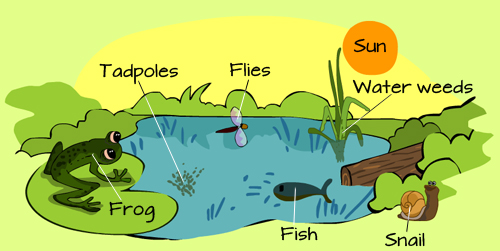 Ecosystems and their Diversity.
Individuals, Populations and Communities in Ecosystems
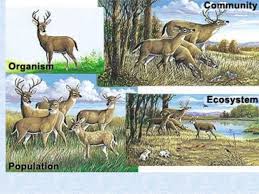 Organism (Species)
Organisms that can breed with one another and form fertile offspring
Population
A group of organisms of the same species living in a specific area at a specific time
Community
Populations of different organisms interacting with one another in a specific area 

How are these different from an ecosystem?
Individuals, Populations and Communities in Ecosystems
Interactions between organisms and their environment can be divided into four levels: individuals, populations, communities, and ecosystems.
Abiotic elements of a community change over time, affecting organisms and their interactions on all levels.
The Biosphere 
Includes all the ecosystems in the world and their interactions
Includes all parts of the earth where living organisms are found
Extends several kilometers into the atmosphere and several meters into the soil
Homework:
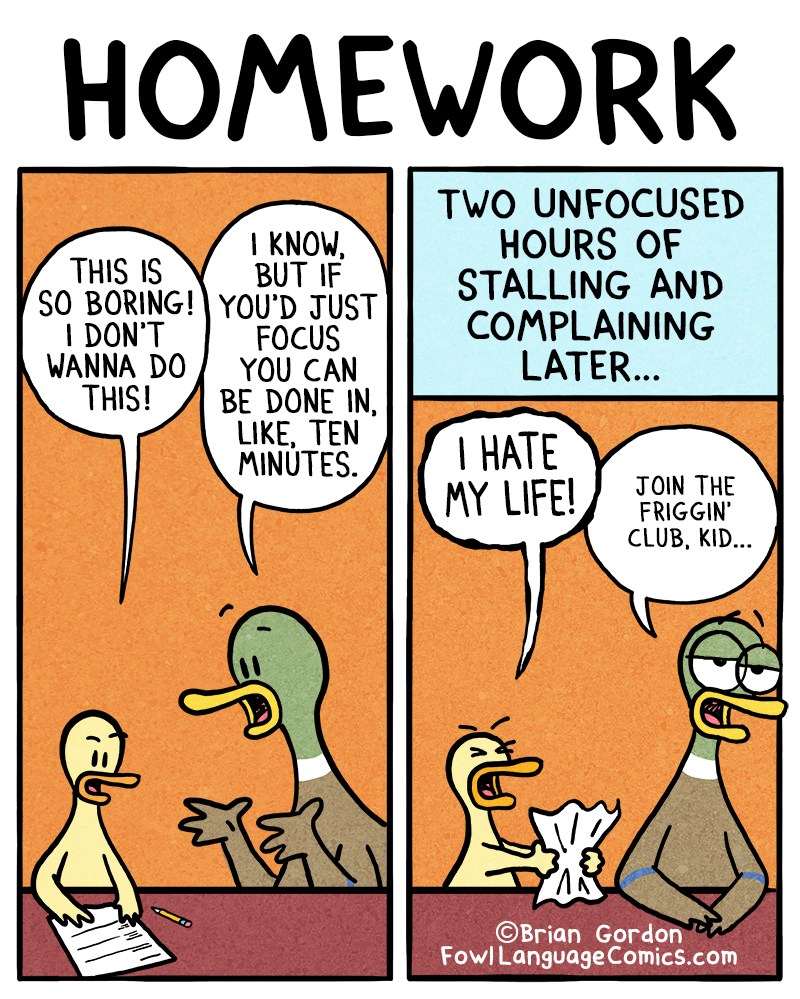 New Vocabulary
Handout
Go back through section 3.1 and answer the 4 textbook questions
Copy the summary from 3.1 into your notes
Complete the section 3.1 Questions 1-8
Classifying and Naming Organisms
Taxonomy – practice of classifying living things
The 6 Kingdoms of Life
The 3 Domains of Life
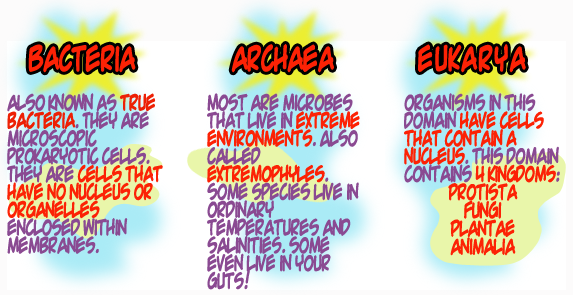 The six-kingdom system has recently been revised as we have developed a better understanding of the relationships between some organisms
There are three major domains, which are large groups that encompass all of the kingdoms
Archaea
Bacteria
Eukarya
The Levels of Classification
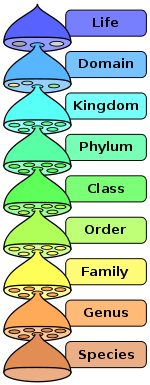 There are 8 separate levels of classification
These 8 levels are, from most inclusive to most exclusive:
Domain, Kingdom, Phylum, Class, Order, Family, Genus, Species
This system (minus the Domain classification) was developed by Carolus Linnaeus
Naming Systems
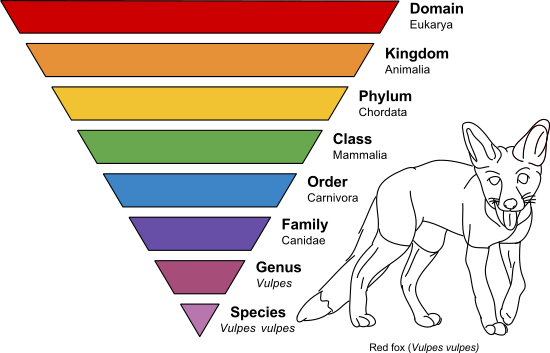 We now use binomial nomenclature to identify and classify species
Every organism is therefore referred to through its genus and species name
These names are recorded in Latin and occasionally Greek (so that they are consistent regardless of the language of the scientist that classifies the organism)
Classifying the Human
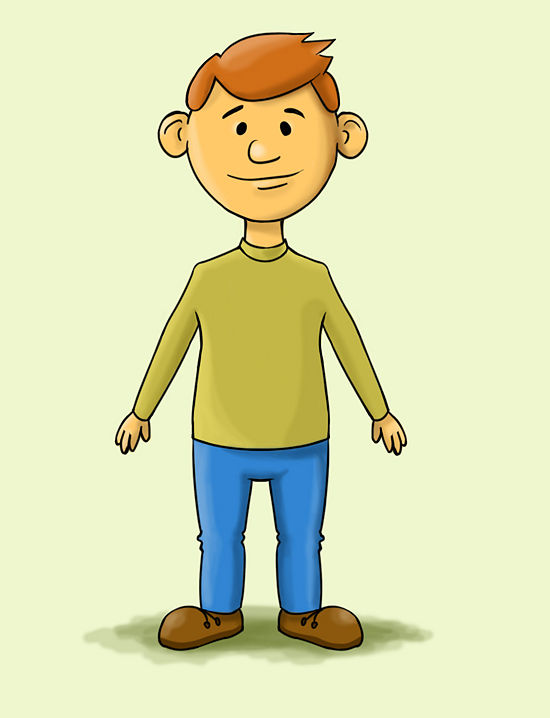 Domain:  	Eukarya
Kingdom:	Animalia
Phylum:	Chordata
Class:	Mammalia
Order:	Primates
Family:	Hominidae
Genus:	Homo
Species:	sapiens
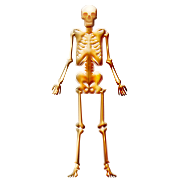 Changing Names
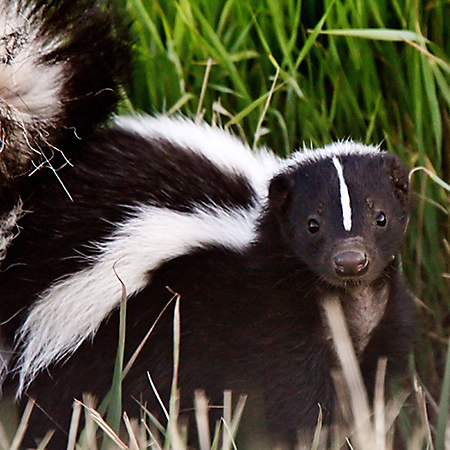 With the ability to genetically sequence the DNA of any organism, we can now verify whether or not a particular organism is correctly classified
We can compare an organisms’ DNA to other organisms that we suspect are related
For instance, skunks have recently been removed from the family that contains the weasels and have been placed in their own family
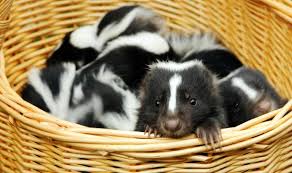 Dichotomous Keys
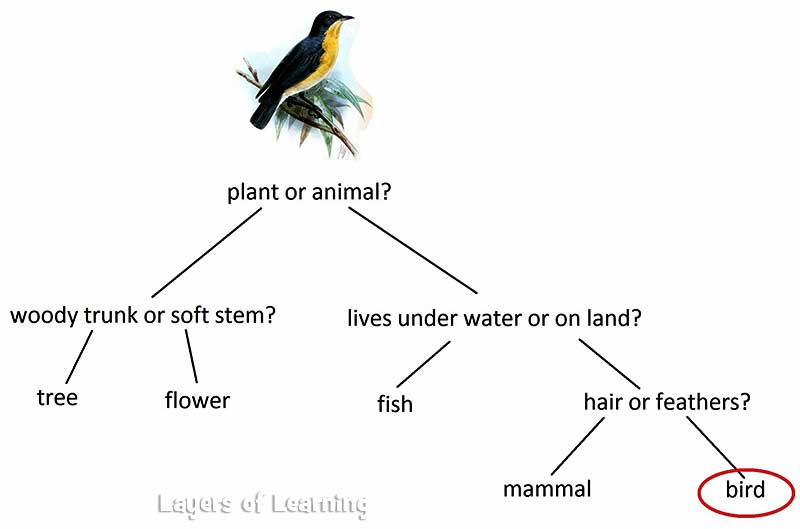 One of the easiest ways to classify an organism is to use its visible characteristics
One way to accomplish this is through the use of a dichotomous key
These keys use pairs of descriptions to simplify the identification of an organism
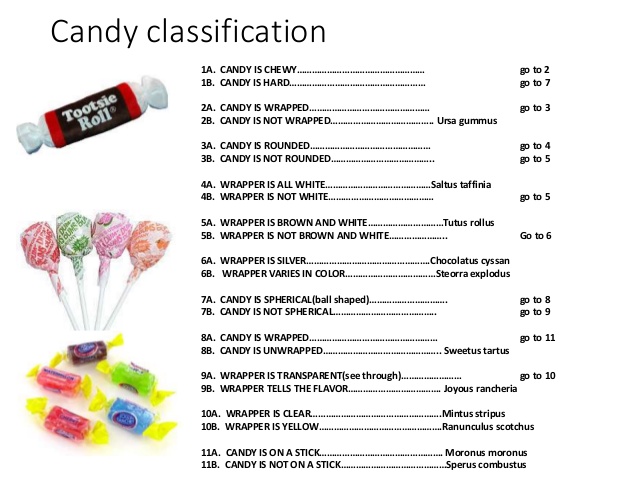 Complex and specific keys would fill up many pages, and rely on very careful observations
Therefore, keys are usually specific, and would not start at the phylum level, but most likely at the level of order or family
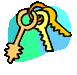 Homework:
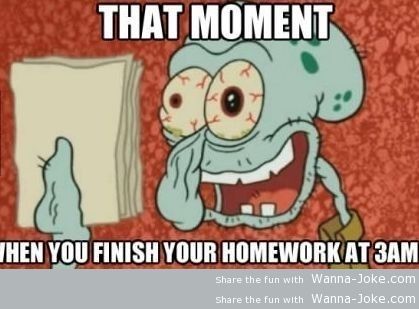 Go back through section 3.2 and answer the 2 textbook questions
Copy the summary from 3.2 into your notes
Complete Investigation 3B
Complete the section 3.2 Questions 1-6
Biomes
Studying Organisms in Ecosystems
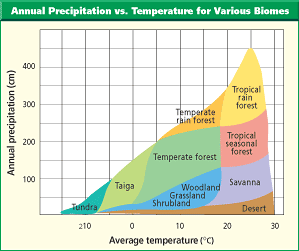 Climate and Biomes
Average weather conditions in a particular region
Temperature and precipitation levels are indicators for biome categorization but there are other factors – proximity to water, elevation, latitude etc…
Habitats
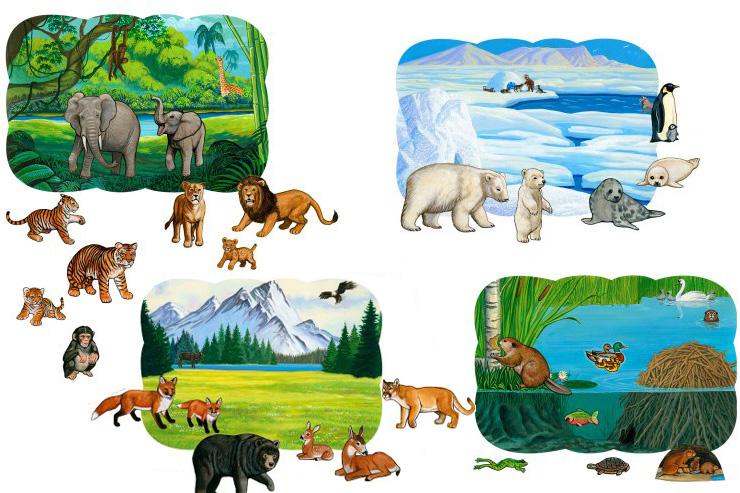 Can vary tremendously within a biome. Habitats have particular abiotic and biotic characteristics.
Range – the geographical area where populations of organisms can be found. Can be large or small, depending on their life style.
Niche – The role that the organism plays in its environment. Can also be large or small depending on the organisms lifestyle.
Ecological Niches
Factors that Limit Population Growth
Biotic - Living
Abiotic – Non-living
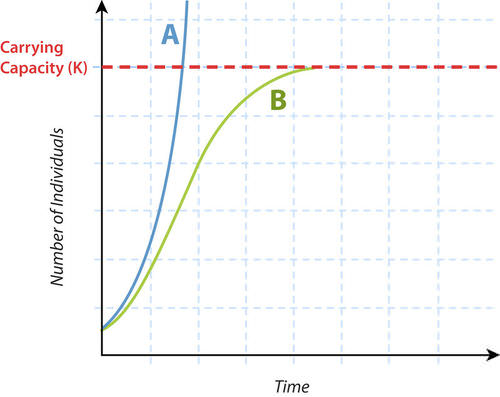 Competition
Interspecific
intraspecific
Predation
Parasitism
Disease
Soil salinity
Minerals
Moisture levels
Humidity
Temperature
Sunlight
Limits to Ecosystem Growth
Homework:
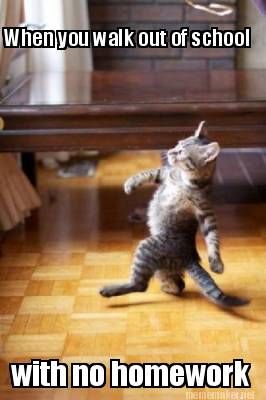 Go back through section 3.3 and answer the 5 textbook questions
Copy the summary from 3.3 into your notes
Complete Thought Lab 3.2 & 3.3
Complete the section 3.3 Questions 1-5
Chapter 4Mechanisms of Population Change
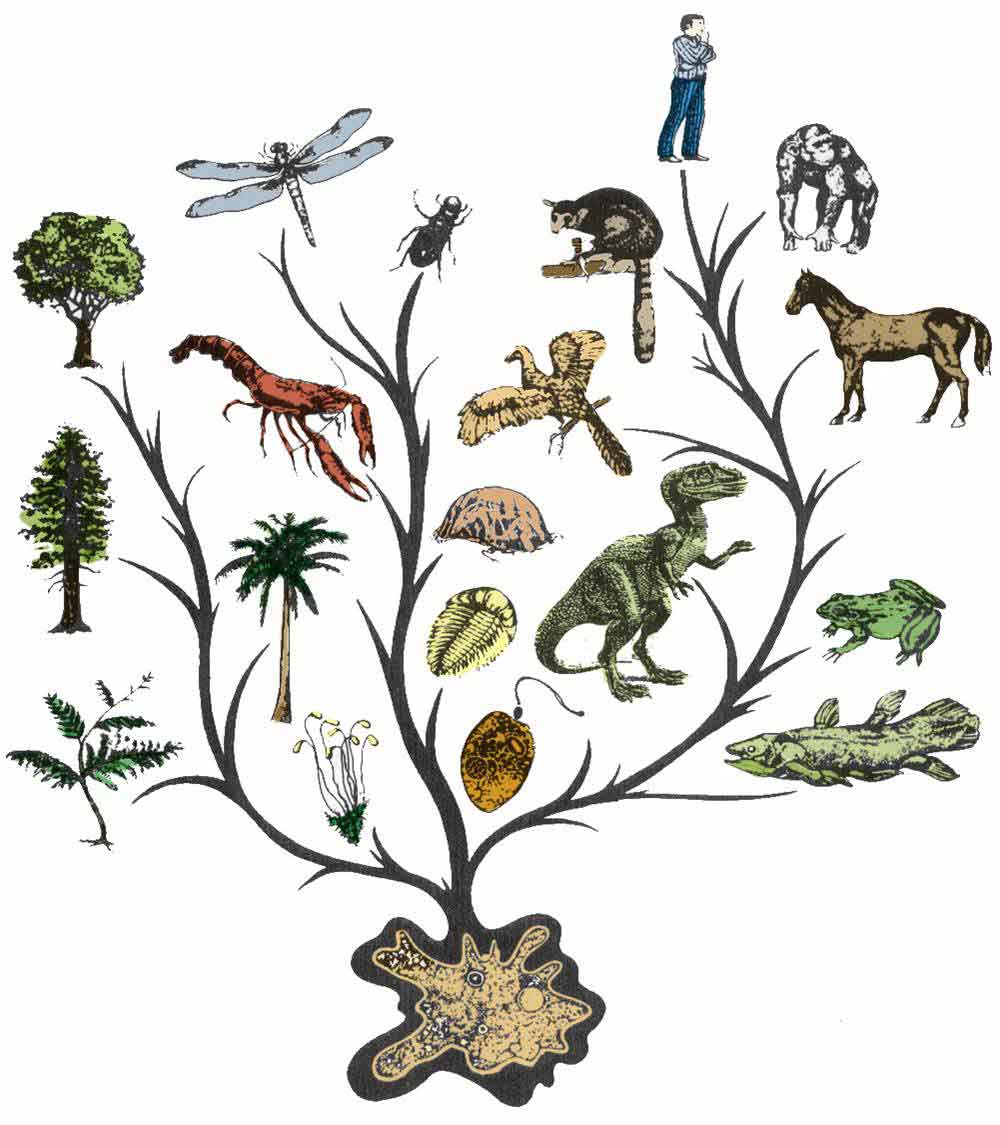 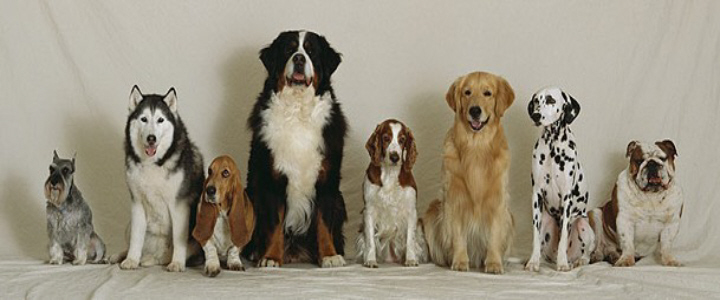 Adaptation, Variation and Natural Selection
Organisms that live long enough to reproduce will pass on their traits to the next generation
Those organisms that are best adapted to their environments will be most likely to survive
Adaptations can be either structural, behavioural, or physiological
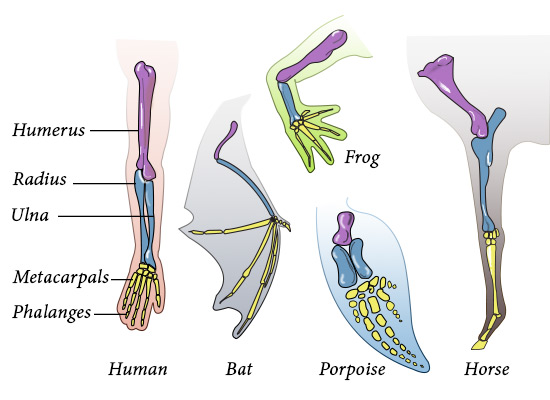 Structural Adaptations
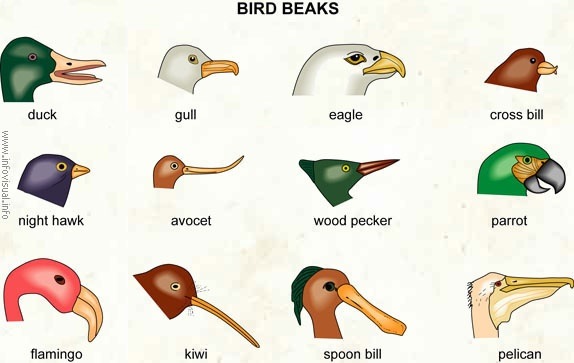 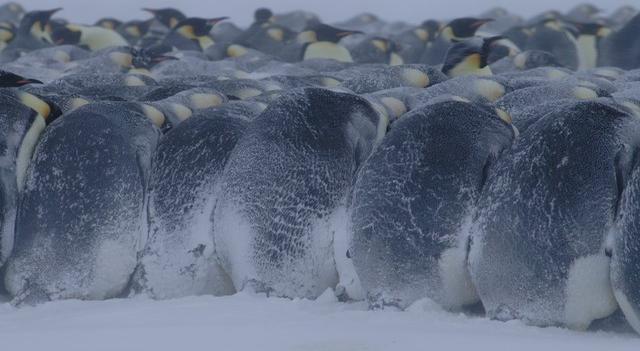 Behavioural Adaptations
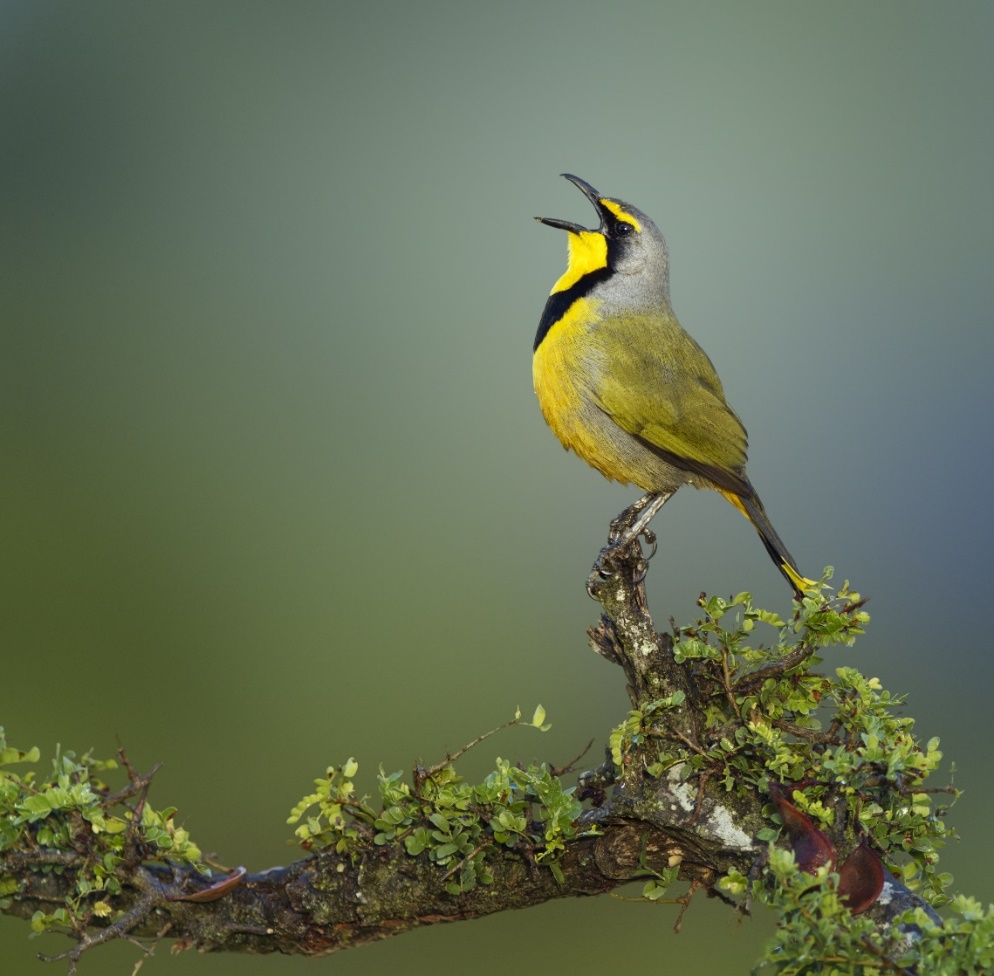 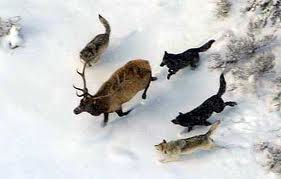 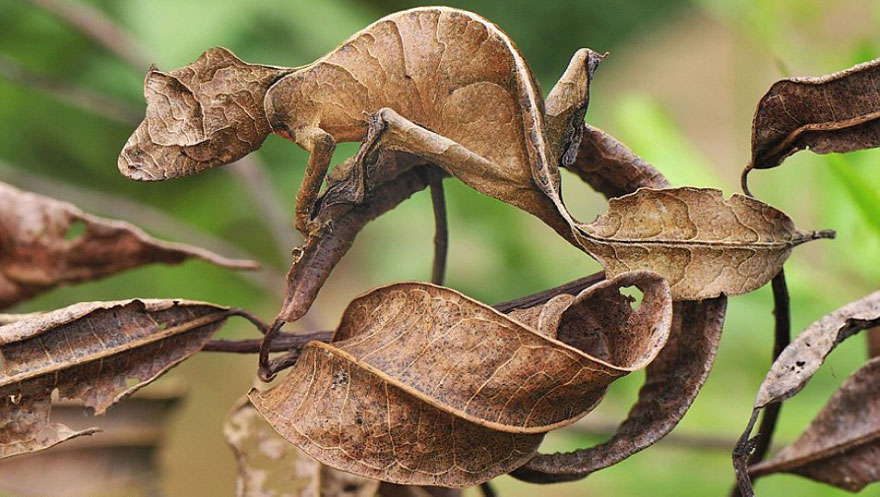 Physiological Adaptations
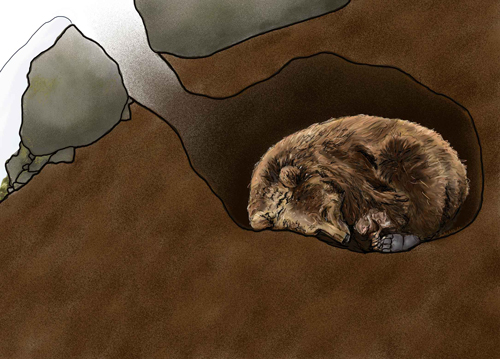 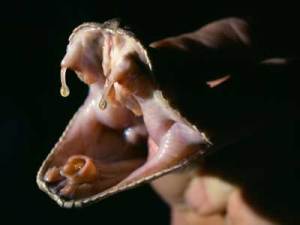 The Source of Adaptations
Adaptations are due to the gradual change in the characteristics of a population over time
Although variations can result in adaptations, not all variations are beneficial
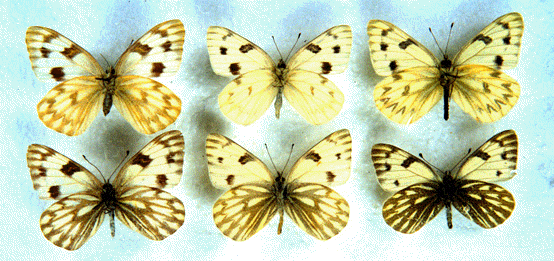 Variation Within Species
Variation is the result of genetic changes and recombination
The recombination of genes can occur during sexual reproduction
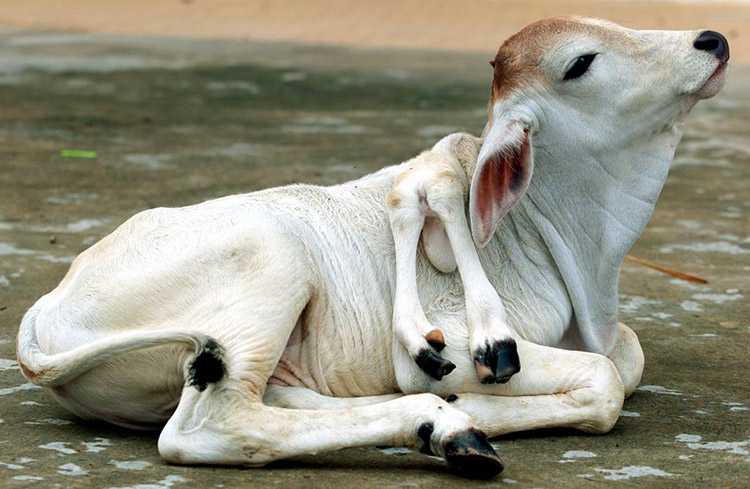 Mutations and Variation
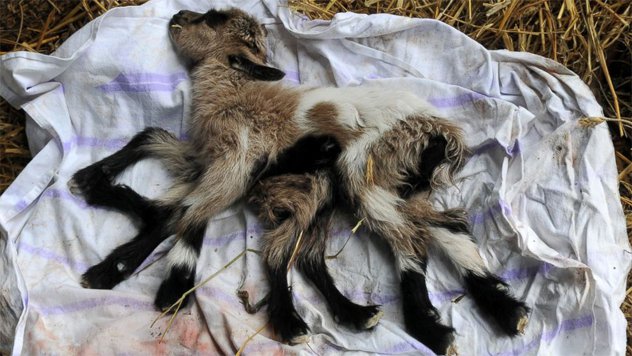 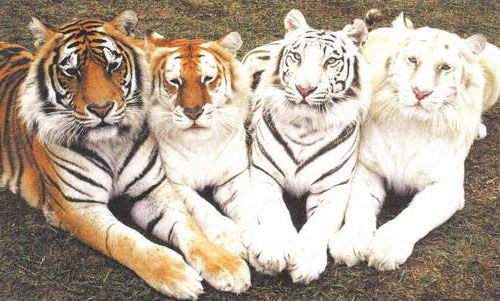 The Effect of Mutations
The Effect of Mutations
Mutations and Selective Advantage
Some mutations produce a change in an individual that is beneficial
These mutations increase the individual’s chance of survival and will most likely be passed on to the next generation
Case Study: Venom-Resistant Squirrels
Case Study: Pesticide Resistance
Case Study: “Superbugs”
Natural Selection
Example: Selective Pressure
Natural Selection & the Environment
Natural Selection & the Environment
Homework:
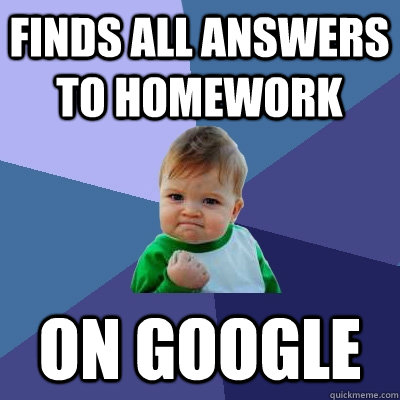 Go back through section 4.1 and answer the 5 textbook questions
Copy the summary from 4.1 into your notes
Complete the section 4.1 Questions 1-9
Interactive Notebook pages
Developing a Theory to Explain Change
Creationist Theories
Developing the Theory of Natural Selection
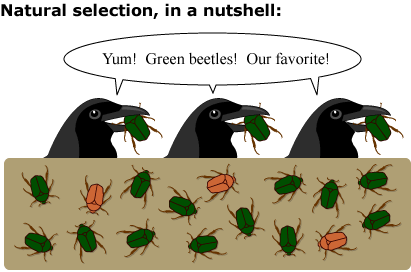 The theory of natural selection has developed over many centuries
Because of the influence of the Roman Catholic Church in Europe, few evolutionary theories appeared until the 1700s
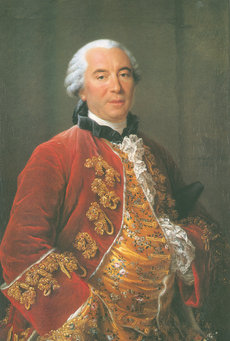 Developing the Theory of Natural Selection
Georges-Louis Leclerc, Comte de Buffon
One of the first people to challenge the idea that life forms do not change
Georges Cuvier
Largely credited with developing the science of paleontology
The deeper the fossils in the rock the older they are and the more different from current species they become
Earth experiences many destructive events
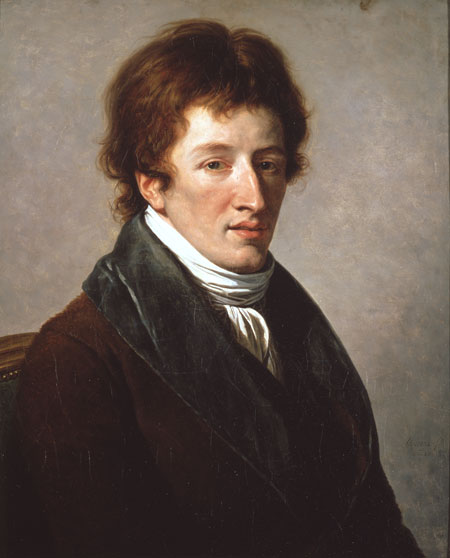 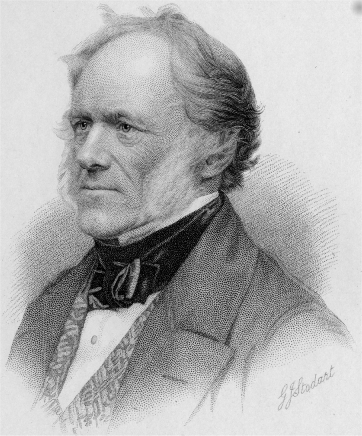 Developing the Theory of Natural Selection
Charles Lyell
Suggested, unlike Cuvier, that the geological processes that occur on Earth take long times, meaning the Earth was quite old
The earth did not experience chaotic events, it changed slowly
Jean-Baptiste Lamarck
Developed an early idea regarding how animals change over time
Theory of acquired characteristics
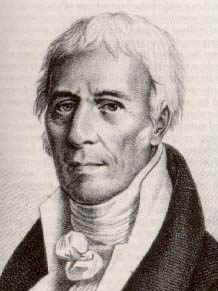 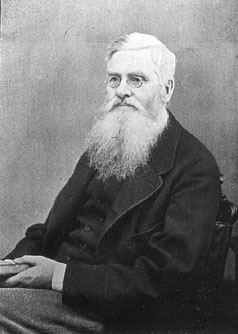 Developing the Theory of Natural Selection
Charles Darwin
Alfred Russel Wallace
Traveled aboard the HMS Beagle on a voyage to survey the coast of South America
He made numerous observations regarding the organisms that he saw along the way
At the same time that Darwin was studying his observations made on the Beagle voyage, Wallace was studying organisms in South America and Malaysia
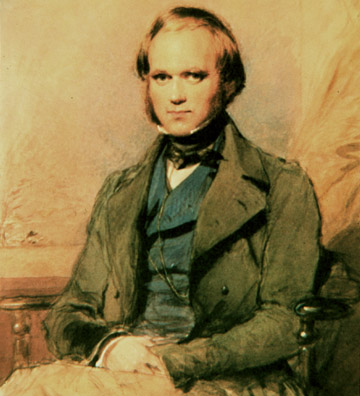 The Theory of Evolution by Natural Selection
Both Darwin and Wallace were influenced by Thomas Malthus’ Essay on the Principles of Population that stated that populations produced more offspring than an environment could support
Darwin and Wallace reasoned that competition for limited resources would select for favorable traits
Darwin’s On the Origin of Species
Darwin’s book proposed two main ideas based on his observations:
Present forms of life have descended from ancestral species
The mechanism for modification is natural selection that takes place over a long period of time
Fossils
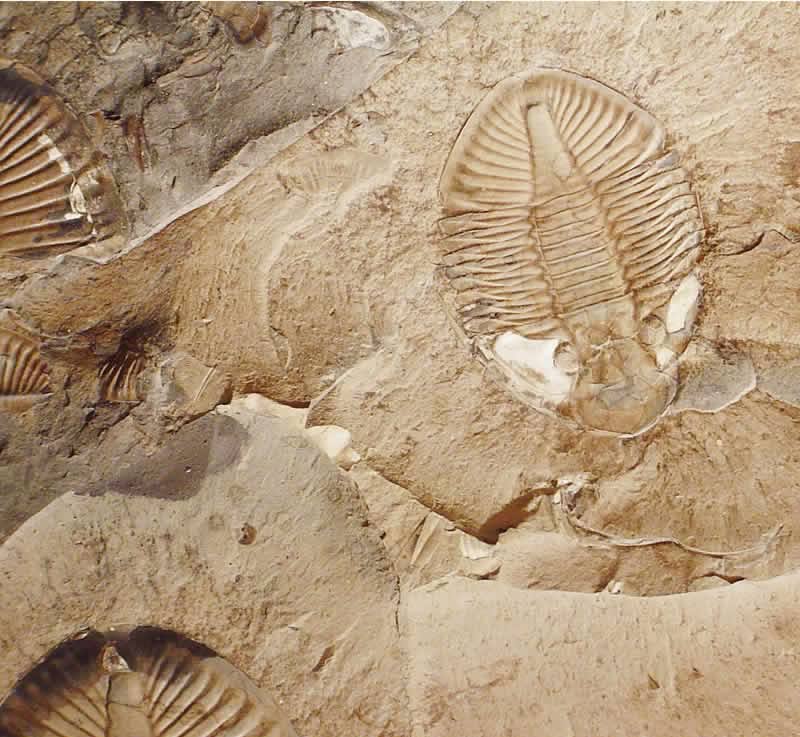 Fossils are formed within sedimentary rock
The layer in which a fossil is found often is indicative of the age of that particular specimen
Younger fossils are in younger rock
The deeper into the rock you go the more dissimilar the fossils become to today’s species
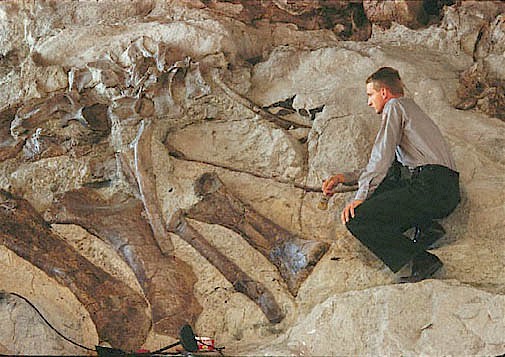 Transitional Fossils
Often there were apparent gaps in the fossil record
Over time, transitional fossils are found that fill the gaps and link different species together
Examples of Biogeographical Evidence
Close environments having similar species
Animals on islands resembling animals on the mainland
Animals on different continents being similar along plates
Anatomy
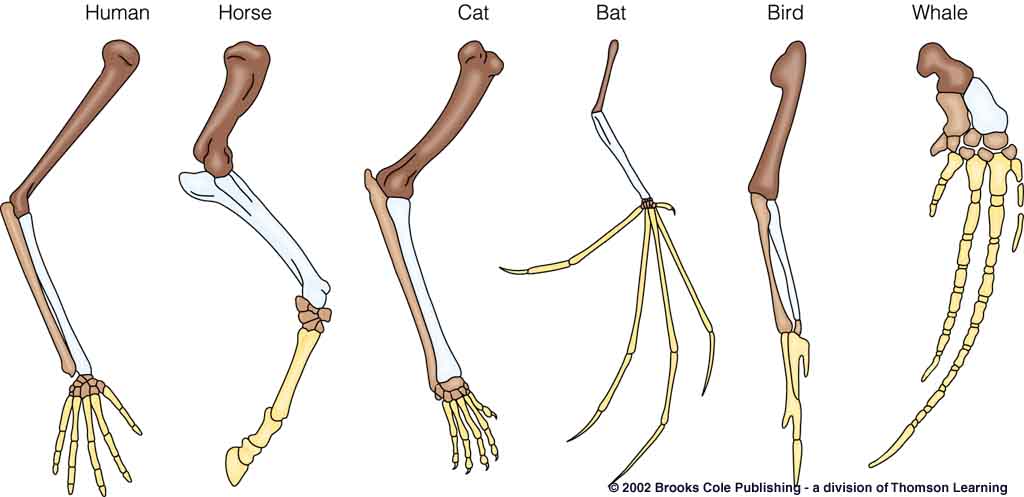 Many closely related organisms have homologous structures (structures that have the same origin and general elements, but different functions)
Homologous Structures and Evolution
Homologous structures point to a common ancestor
Variations in the structure over time made the homologous structures useful adaptations for different environments
Analogous structures (those with a similar function, but different origins) do not lend evidence to evolution
Embryology
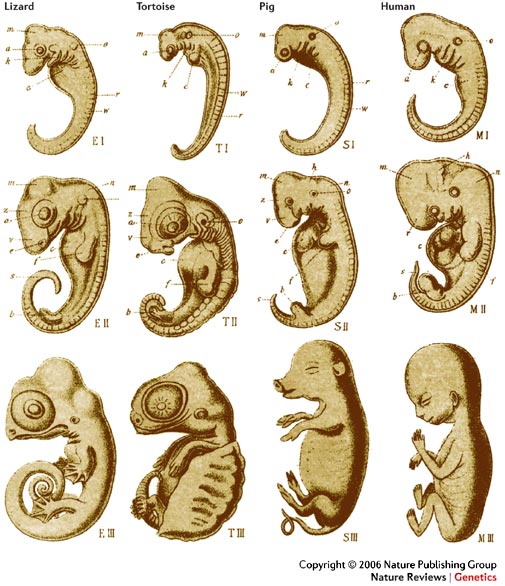 Most vertebrate embryos are similar to each other at some point in their development
This points to a common ancestral origin
Molecular Biology
Evolutionary relationships can be studied and traced using DNA
We have learned that some traits are shared by all organisms:
Genetics
Evolution – Why does it matter?
Homework:
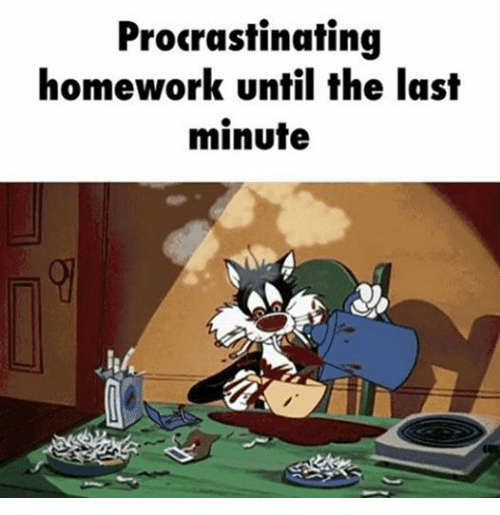 Go back through section 4.2 and answer the 9 textbook questions
Copy the summary from 4.2 into your notes
Complete Thought Lab 4.3
Complete the section 4.2 Questions 1-10
How Species Form
Speciation
The Speed of Evolution
Since Darwin’s time, evolutionary biologists have suggested that evolution is very slow
This would indicate that the large differences we see between species now are the sum of all of the small changes over a long period of time
However, sudden changes seen in the fossil record do not support this in some cases
A New Idea – Punctuated Equilibrium
Punctuated equilibrium proposes that evolutionary history consists of long periods where very little changes that is broken up by rapid periods of change
This theory proposes that when a species first diverges from a parent species, major morphological changes occur
This can occur when a species enters a new area
When this occurs, new selection pressures will select for different adaptations, resulting in the next generation being quite different from the parent generation
Gradualism vs. Punctuated Equilibrium
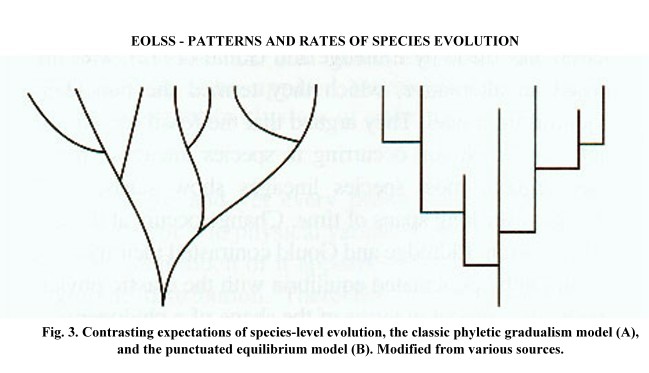 Summary – The Theory of Evolution by Natural Selection
Life forms have developed from ancestral species.
All living things are related to on another by varying degrees through common descent.
All living things on Earth share a common origin (or ancestor)
4.  The mechanism by which one species evolves into another involves random heritable genetic mutations.  Mutations that increase the survival advantage of an individual will most likely be passed on to offspring.  Over time the successful mutation spreads throughout the population and causes a change in the population
Summary: The Origin of Life
Homework:
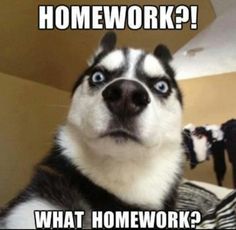 Go back through section 4.3 and answer the 3 textbook questions
Copy the summary from 4.3 into your notes
Complete the section 4.3 Questions 1-8
What Caused Life's Major Evolutionary Transitions?